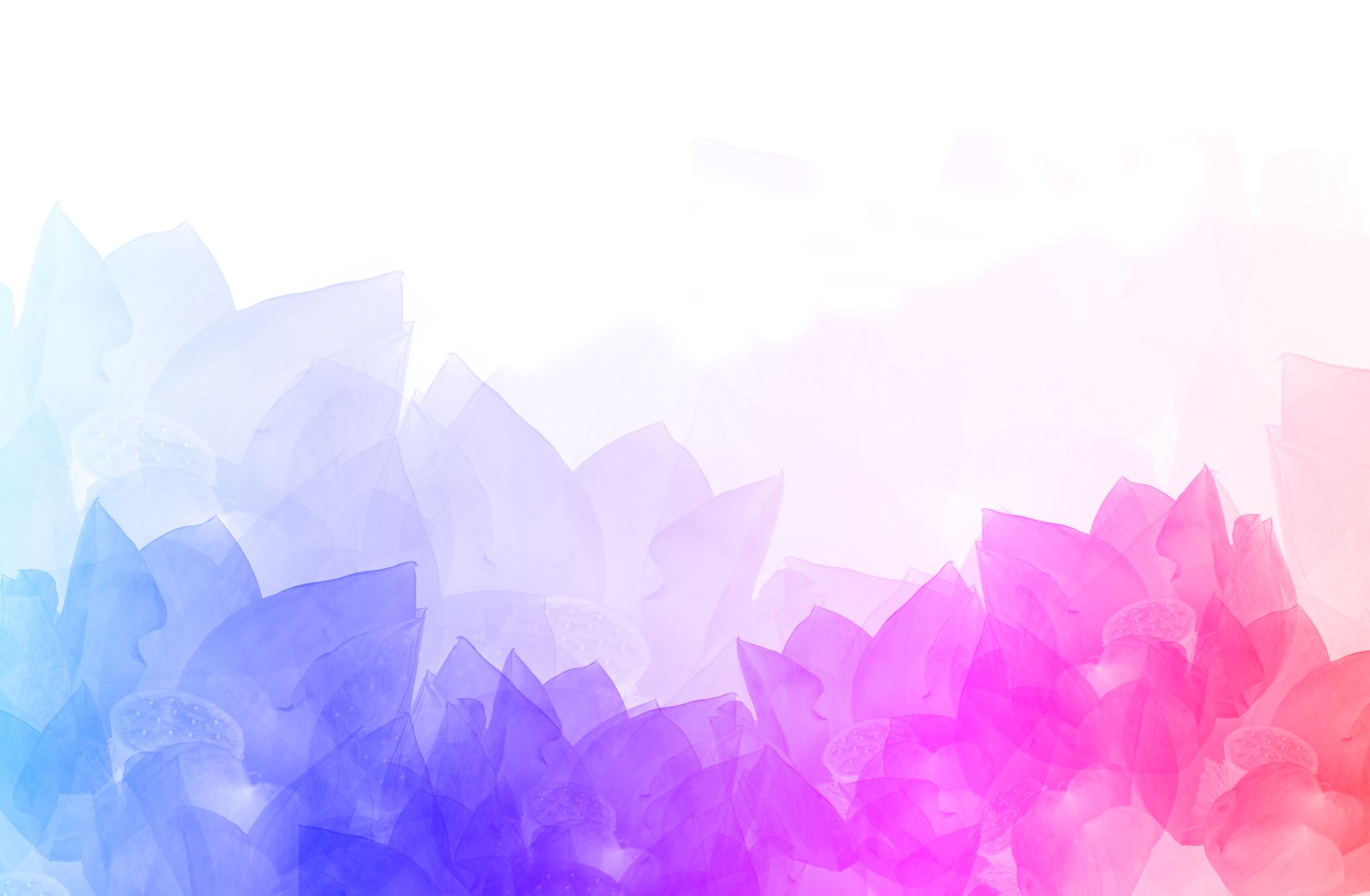 TREATMENT OPTIONS FOR INDIVIDUALS WITH FASD
Gokce Ergun, Ph.D.
Clinical Psychologist
2/5/2025
Variables to consider in treatment
Factors increasing negative treatment outcomes
IQ> 70
Diagnosis of ARND or Partial FAS
Interventions need to target entire spectrum
Interventions need to include children, parents, foster parents and adoptive parents
Interventions need to build on support, psychoeducation, knowledge and skills
Variables to consider in treatment
Most effective interventions provide:
Behavioral management
Parenting skills
Information on stigma
Information on substance abuse
Aim to decrease primary symptoms
Provide resources, education, training and direct services to caregivers
Maximizes adjustment and decrease parenting stress
FASD Treatments
Educational 
Cognitive
Parenting
Behavioral consultation
Social skills
Safety skills
Case management
Medical
 Medication
Five Randomized Trials (Bertrand (2009)
Families Moving Forward (FMF)
MILE program: Project Buddy
PCIT
Children’s Friendship Training (CFT)
Cognitive Habilitation
Five Randomized Trials (Bertrand (2009)
No long-term follow-up
Small sample size
Lack of generalization data
Elements of the Interventions
Limitations of the interventions
7
Treatments
Families Moving Forward (FMF)
Behavioral consultation tailored for families raising children with FASD between the ages of 3 and 13
Home or clinic sessions (14-16 sessions)
Provided in 60 or 90 minute sessions 
Runs 6 to 11 months typically 
Utilizes:
Motivational interviewing
Positive behavior support
CBT for caregivers
Caregiver psychoeducation and support
[Speaker Notes: Reframing 

Not as readily available – requires training (Seattle Childrens) 
Sarasota, FL at The Florida Center (Child and Family Services Center)

In Ohio, FMF have some professionals getting training and implementing 
Note improvement

Handout:
Treatments: where to get them
Resources]
8
Treatments
Bertrand, 2009; Paley & O’Connor, 2011
[Speaker Notes: Need to be PCIT trained]
9
Treatments
Social Skills Interventions 
Difficulties in social functioning, such as understanding social cues and communicating within social contexts, can be a major problem for children with FASD

Children’s Friendship Training (CFT) 
Group based intervention designed to teach social skills to assist children in being accepted instead of being rejected.
Includes:
Learning basic rules of social behavior through modeling, rehearsal, and coached practice 
Parent-assisted activities outside of class to reinforce skills learned in-session 
Children with FASD showed improvements in the knowledge of appropriate social behavior and were rated higher by their parents as possessing better social skills
O’Connor et al., 2006b; Paley & O’Connor, 2011
[Speaker Notes: These treatments require specialized training – more research and university based, not readily available as other treatments (ex: CBT) 
Manuals not sold or as readily available
Requires funding and time to get trainings to start implementing

Get CFT in Toledo through Double Arc (ages 9-11)
https://www.doublearc.org/parents/]
Treatments
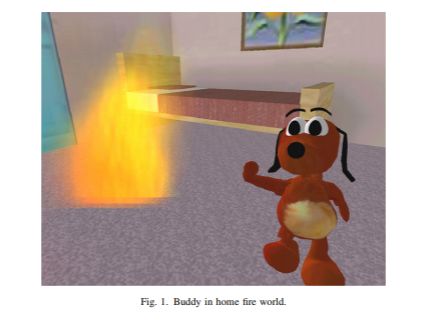 Safety Skills Training
Parents are often concerned about safety awareness for their children with FASD
Computer-based intervention to improve fire and street safety skills 
Intervention was shown to generalize to other “real-world” situations
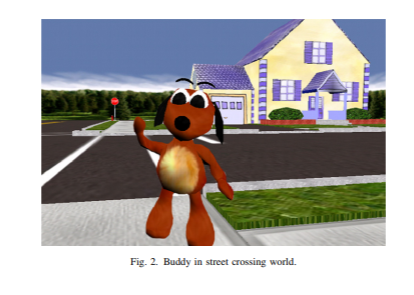 10
Coles et al., 2007; Paley & O’Connor, 2011
[Speaker Notes: Currently not offered online; only conducting studies regarding effectiveness]
Treatments
Educational Interventions 
Children with FASD have difficulties that can interfere with academic functioning 
Teach parents and inform teachers how to modify the home and school environments to provide increased structure 
External supports can bolster deficits 
Mathematics Training
6 sessions of individualized instruction to the child while the parents received training regarding promotion of child's acquisition of mathematics skills at home
Weekly homework assignments were also provided
Individuals with FASD qualify for either a 504 or IEP under "Other Health Impaired Category"
Advocate for them or help them advocate for themselves
11
Paley & O’Connor, 2011
12
Treatments
Cognitive Control Therapy (CCT)
1 hour per week over the course of the school year (10 months)
Focused on five areas:
Body position, movements, and self awareness
Focal attention (scanning and prioritizing information)
Processing information in the presence of distraction stimuli
Controlling external information
Categorizing information
Working-Memory Strategies 
Children with FASD show deficits in their working-memory skills 
Can teach a simple rehearsal strategy to improve their working-memory skills 
Say a list of items to the child and ask them to recall the items at a later time 
Rehearsal strategy: Tell the child to whisper the items after they are given the information
Paley & O’Connor, 2011
PACT Curriculum: Improving Regulation for Children with Fetal Alcohol Spectrum Disorders
Goal
Improve the following skillls in children with FASD:
Self-regulation
Emotional awareness
Self-esteem
Executive functioning skills
Goal
Purpose
Strategies of PACT Curriculum
Theory behind PACT Curriculum
Structure of PACT Curriculum
12 weeks
75-90 minutes each session
Ages: 6-11
Implemented by 4-5 therapists
At least one therapist must be master’s level
One therapist works with parents and 2-3 therapists work with children
Other therapists can be Bachelor’s level, doctoral student, intern, postdoc
Children’s sessions and parent sessions are separate
Structure of PACT Curriculum
Goal: 
get to know one another 
and begin to form a sense of group cohesion. 
Introduce to the curriculum and learn about what they will be doing over the next several weeks. 
Additionally, the basic concept of self-regulation will be introduced 
Finally, group members will be introduced to the analogy of a car engine representing our brains. 
Just as a car engine has different speeds, so too can our brains and bodies be in just-right, low, or high gear. 
The group will conclude with a meeting with the parents to review the session’s important points.
Children’s Session 1
SESSION 1 ACTIVITIES
https://www.youtube.com/watch?v=lqsz_Pa4rws
slow down song: play
Introduction game: clapping
Collage for Engine Run
Group Squeeze activity
Children’s Session 2
SESSION 2 ACTIVITIES
Review week 1
Choose fidget toy: pick
Spinner Game: 
Puzzle activity
Children’s Session 3
CHILD SESSION 3 ACTIVITIES
Make engine speedometers
Draw themselves doing an activity in each gear
Joint: relaxation exercise (sample sections with group)
Children’s Session 4
CHILD SESSION 4 ACTIVITIES
Slow down song
Wake up song: https://www.youtube.com/watch?v=4qCxsUUU3MI
How to slow down?
Obstacle course: how to slow down?
Children’s Session 5
CHILD SESSION 5 ACTIVITIES
Go around and ask each child how to make peanut butter and jelly sandwich: do exactly what the child says!!
Make it fun!
Homework for the week: recipe for an activity to do together
Children’s Session 6
Children’s Session 7
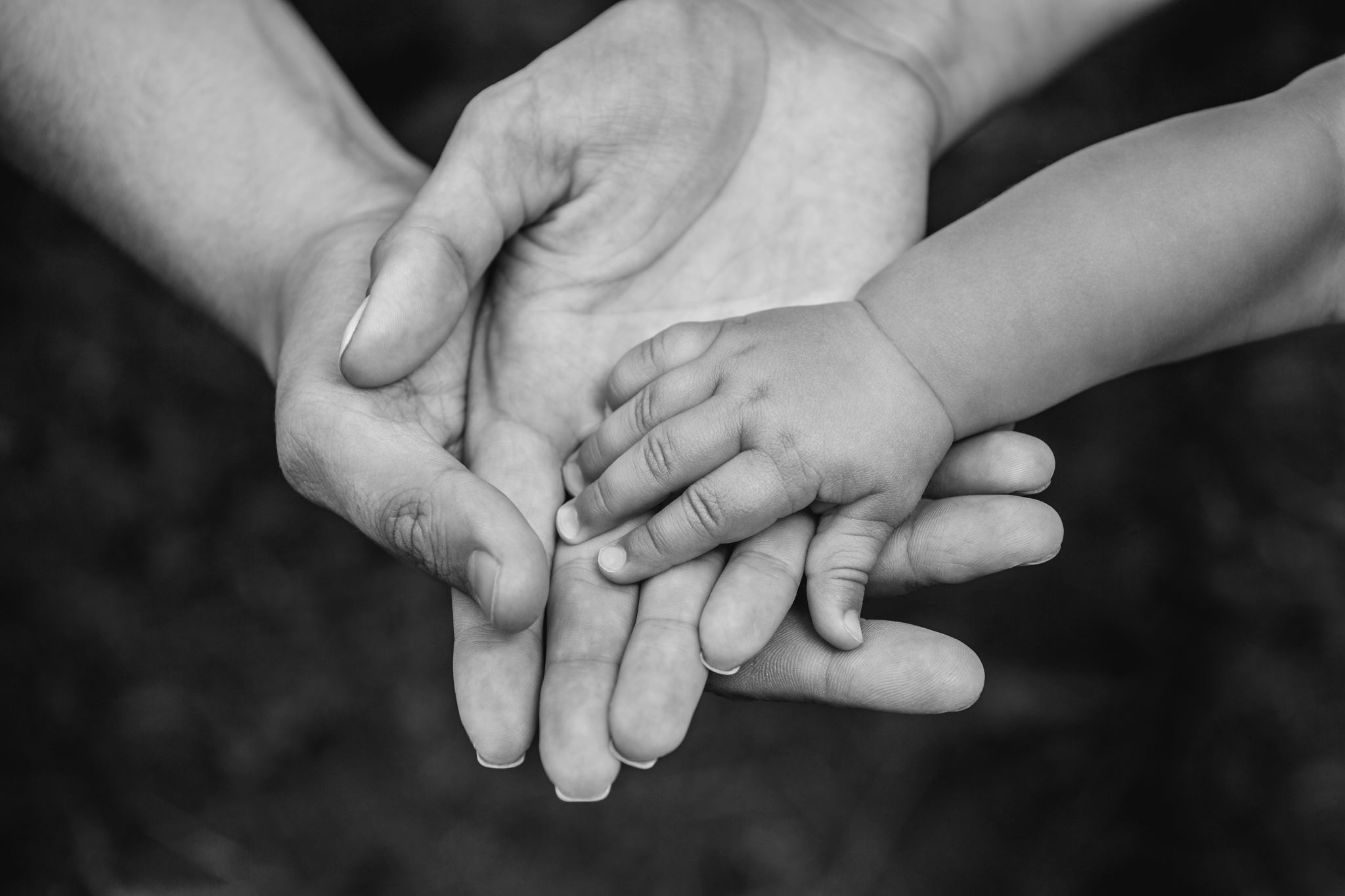 Children’s Session 8
The mind-body-emotion connection is explored more fully during session 8, establishing a clear connection between the emotions we feel and how we feel in our bodies. 
Nonverbal aspects of emotions are emphasized as group members play “charades” to help them express and identify emotions without using words. 
A parent/child art project completes the lesson concerning the nonverbal aspects of emotions.
Children’s Session 9
Children’s Session 10
Children’s Session 11
Children’s Session 12
Parent’s Session 1
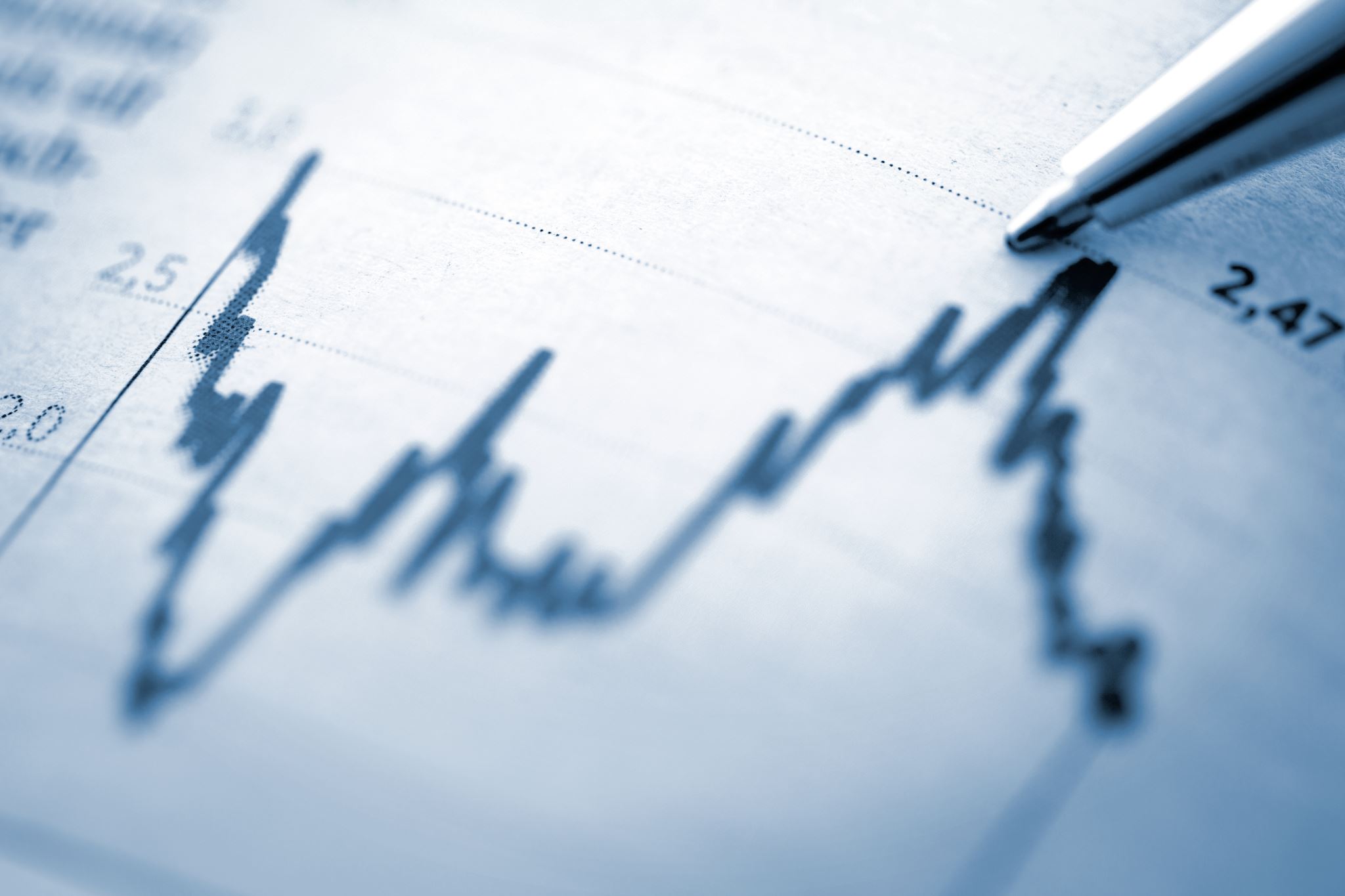 Parent’s Session 2, 3 and 4A
Sessions 2, 3, and part of 4 form the foundation for the remainder of the groups. 
During these sessions, the parents are provided with a basic understanding of the effects of prenatal alcohol exposure on child development.
Time is spent covering the areas of the brain affected by alcohol exposure and the emotional/behavioral ramifications from the damage.
Group leaders should note that in order to conduct these sessions, they will need to be familiar with the effects of prenatal alcohol exposure.
ACTIVITY
Parent’s Session 4B, 5 and 6
HOW TO BE AN EXTERNAL BRAIN
Strategies for Home
Provide environments with appropriate levels of stimulation, structure, and predictability.
Establish and adhere to familiar routines; review daily routines and discuss feelings about and plans for managing changes in routine.
Provide clear expectations for behavior.
Anticipate potential problems and have a plan in mind to manage disruptive behavior, should it occur in the home or in public (especially during transition times).
Strategies for Home
Break tasks into manageable steps and ensure completion of one step (an important mastery experience) before moving on to the next. 
Give praise for completion of each segment.
Help the child identify when he or she is becoming overwhelmed and how to ask for help.
Encourage the child to go to a quiet, calm area when overwhelmed.
Use charts with words and pictures to help the child memorize and organize activities and tasks throughout the day.
Have plans in mind to manage difficult behaviors should they occur in public or at home
Help your child ask for help. It may be necessary to help children identify when they need help and to teach them how to get assistance from others.
Have plans in mind to manage transitions.
EXTERNAL BRAIN FOR SCHOOL
Communicate clearly using brief, precise directions; repeat directions.
Keep verbal and written information simple (1-2 steps).
Ask the student to repeat directions to ensure understanding.
Provide frequent rewards and reinforcement for positive on-task behavior.
Provide schedules, instructions and directions through visual, auditory, and tactile modes of sensory processing.
Provide optimal levels of 1:1 education.
Provide frequent breaks and set goals for time to remain on-task.
EXTERNAL BRAIN FOR SCHOOL
MEMORY STRATEGIES
OTHER STRATEGIES
Monitor and supervise!
Organize the environment
PROBLEM SOLVING
GIVING DIRECTIONS
Parents will need to teach their child how to make appropriate decisions. 
Give first directive; allow ample time for completion.
Give second directive with reminder to comply or accept the consequence.
Provide praise for positive choice.
Provide consequence for negative choice.
Review decision-making process and encourage more positive choice next time.
DISCIPLINE: NEW WAY TO LOOK AT IT!
Preventative Strategies
Meltdown: can not process or understand 
Deescalate the behaviors: avoid power struggles, provide choices and give options that provide soothing and comfort
designate a quiet, calm area to help the child reorganize once he starts to display dysregulated and/or sensory seeking behaviors. 
This comfortable, quiet area should be equipped with bean bags, soft pillows, soft/low lighting, squeeze toys, water to drink, chewy toys/food, and access to organizing music. This area should be presented not as a punishment, rather as an area to reestablish calm and organized behavior.
EDUCATIONAL SUPPORT
Many require IEP or Section 504
Accommodations at school
Stuctured classrooms with less distractions
Knowledge on how to handle difficult behaviors in class
Provide prior reports to the school (especially those that gave the diagnosis)
MEDICAL CONSULTATION
Parent’s Session 7
Parent’s Session 8
Parent’s Session 9
SELF-CARE
Self-esteem and self-concept: damaged, unworthy of love, shame
Highly resistant to verbal assurance or praise
Competing messages from parents, teachers and peers
Receive more negative messages than others
They need more positive messages given to them
They make generalizations (e.g., “I’m stupid/bad/ unlikable/clumsy/worthless”)
Self-Concept
ACTIVITY
How to nurture a child’s self-esteem
Parent’s Session 10
A video presentation is shown in session 10 of a pediatrician familiar with Fetal Alcohol Spectrum Disorders (FASD). 
The doctor discusses common questions about FASD and addresses concerns related to potential health complications of prenatal alcohol exposure as well as common medication management strategies.
Parent’s Session 11
Parent’s Session 12
Role of Group Leaders
Tips and Tricks
Provide an effective enviroment for learning that is:
Safe
Predictable
Consistent
Structured
Focus on Positive relationships
Use concrete manipulatives as teaching tools to engage children
Be prepared
Be flexible
Use humor
Mastery is key
Check for food allergies
Materials Needed
Construction paper
Clipboards for group members
Markers
Glue sticks
Masking tape
Magazines that can be cut up
CD player
SONGAMES for Sensory integration CD
Art supplies (e.g., crayons, markers, colored pencils)
White paper
Safety scissors
Paper fasteners
Items for obstacle course Hula-Hoop, tunnel, jump
Materials Needed
Completion certificates
Dry erase markers (multiple colors)
Jelly
Bread
Paper towels
Butter knife and spoon
Index cards
Various musical instruments (e.g., cymbals, drums, maracas, etc.)
Masking tape
Large body map
3-ring binders for Strength
Books
Paper bags
Paper plates
Small boxes for each group member
Materials Needed
Wrapping paper
Clear tape
Snacks for each week
Cake and ice cream
Lemonade or juice
Silverware and napkins
Clear contact paper
Sandwich bags
Peanut butter
Fidget bag
Variety of fidget toys
Coffee, sweetener, and cream
Water
Cups
Pens/pencils
Large ball of yarn or twine
Television or laptop with DVD capabilities
RESOURCES
The link to the OhioMHAS FASD page is: www.mha.ohio.gov/fasd

Diagnostic Centers:
Rainbow Babies: https://www.uhhospitals.org/rainbow/services/pediatric-developmental-and-behavioral-issues/conditions-and-treatments/fetal-alcohol-spectrum-disorder

Double Arc Center for FASD at Renewed Minds: https://www.frnohio.org/resources/listing/double-arc-center-for-fasd-at-a-renewed-mind

Screening tool: https://www.maineddc.org/images/PDFs/FASD-Guide-for-Pediatricians-and-Mental-Health-Providers-Dr-Larry-Burd.pdf